March, 2016
Power Scaling of L-LTF and L-STF
Date: 2016-03-12
Authors:
Slide 1
Yakun Sun, et. al. (Marvell)
March, 2016
Authors (continued)
Yakun Sun, et. al. (Marvell)
Slide 2
March, 2016
Authors (continued)
Yakun Sun, et. al. (Marvell)
Slide 3
March, 2016
Authors (continued)
Yakun Sun, et. al. (Marvell)
Slide 4
March, 2016
Authors (continued)
Yakun Sun, et. al. (Marvell)
Slide 5
March, 2016
Authors (continued)
Yakun Sun, et. al. (Marvell)
Slide 6
March, 2016
Authors (continued)
Yakun Sun, et. al. (Marvell)
Slide 7
March, 2016
Authors (continued)
Yakun Sun, et. al. (Marvell)
Slide 8
March, 2016
Authors (continued)
Yakun Sun, et. al. (Marvell)
Slide 9
March, 2016
Authors (continued)
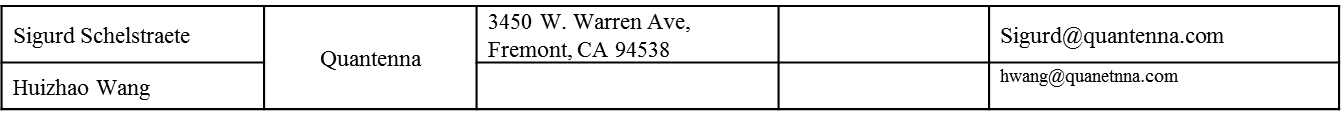 Slide 10
Yakun Sun, et. al. (Marvell)
March, 2016
Current L-LTF/L-STF Power Scaling
After adding 4 extra tones in L-SIG (and the following SIG symbols), L-LTF and L-SIG has different number of tones.

It has been agreed that:
“The L-SIG, RL-SIG, HE-SIG-A and HE-SIG-B fields are always transmitted with same total power as L-LTF field (in cases when L-LTF is not being boosted).”

In other words, L-LTF based channel estimates needs to be scaled at receiver for SIG demod
SIGB goes up to 16QAM
4 extra tones gives channel estimates at a different power level.

There is no discussion regarding the power scaling for L-STF in the current SFD.
Slide 11
Yakun Sun, et. al. (Marvell)
March, 2016
Alternative Solution for L-LTF
L-LTF scaling can be alternatively done at transmitter, to set the same power per tone between L-LTF/L-SIG.

Why it is better?
HELTF has been scaled such that it has the same power per tone as the data field to avoid scaling channel estimates at receiver side.  
It is always better to have the transmitter scaling for lower complexity in implementation.
Negligible impact on L-SIG performance.

Propose to modify the current SFD with the alternative solution for simpler receiver implementation.
Slide 12
Yakun Sun, et. al. (Marvell)
March, 2016
L-STF Power Scaling
There are two options for L-STF power scaling:
Keep the same total power as L-SIG
Keep the same total power as L-LTF.

Following the convention of 11a~11ac, and due to the same number of tones in L-STF and L-LTF, propose to L-STF and L-LTF have the same total power.

Minimal impact on implementation and performance:
A fixed small (~0.3dB) power offset between L-STF and L-SIG won’t have impact on AGC setting.
Slide 13
Yakun Sun, et. al. (Marvell)
March, 2016
SP
Do you support to modify the current SFD as
The L-SIG, RL-SIG, HE-SIG-A and HE-SIG-B fields are always transmitted with same total power per tone as L-LTF field (in cases when L-LTF is not being boosted). The L-STF has the same total power as the L-LTF?
Slide 14
Yakun Sun, et. al. (Marvell)